Σπορά
2/10/2023
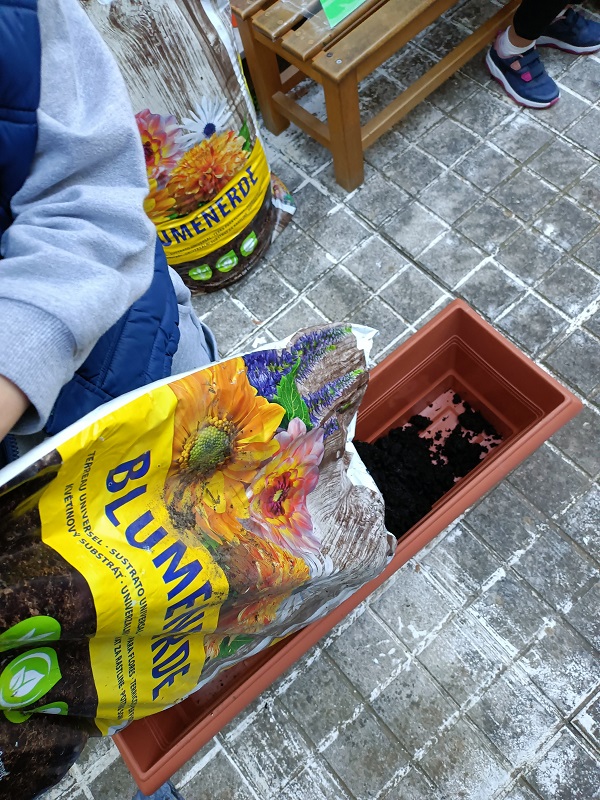 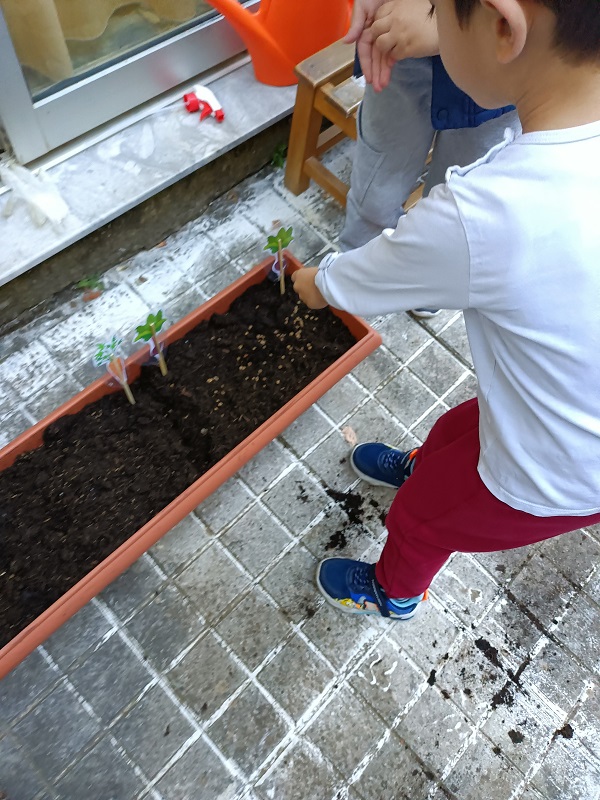 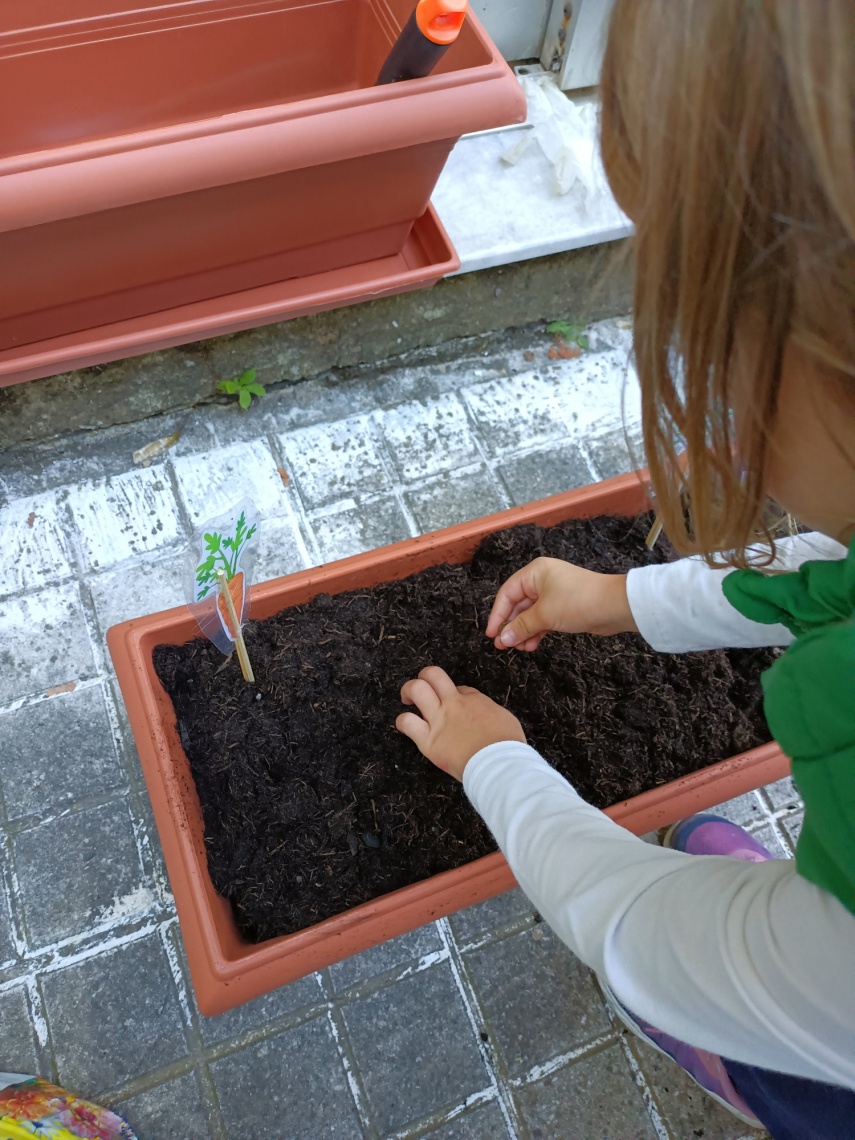 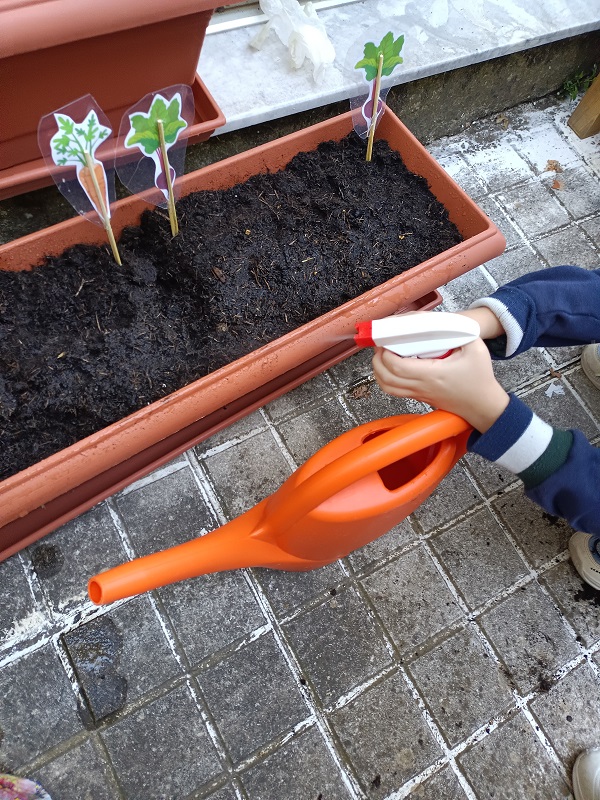 Βλάστηση
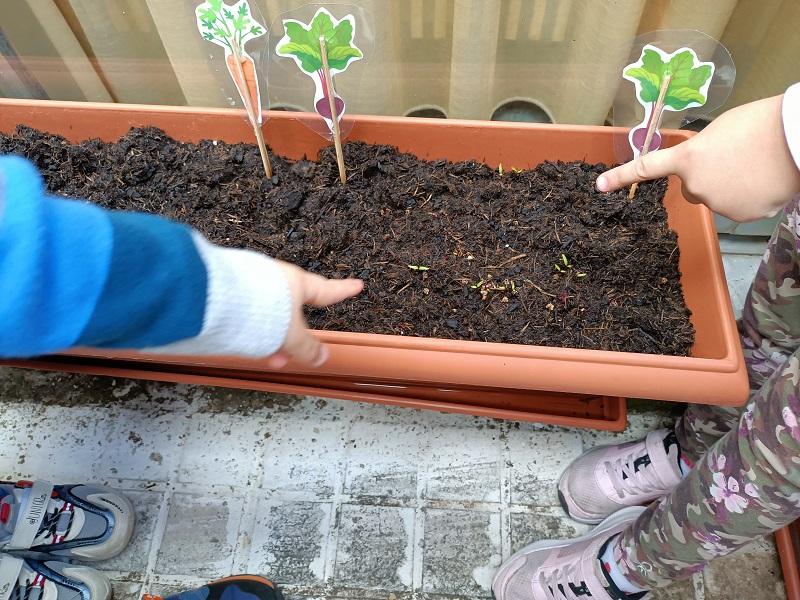 16/10/2023
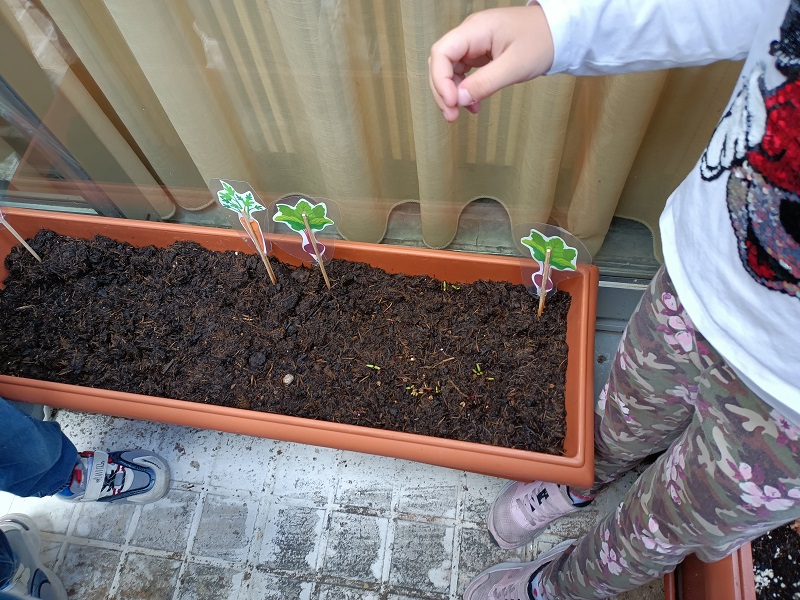 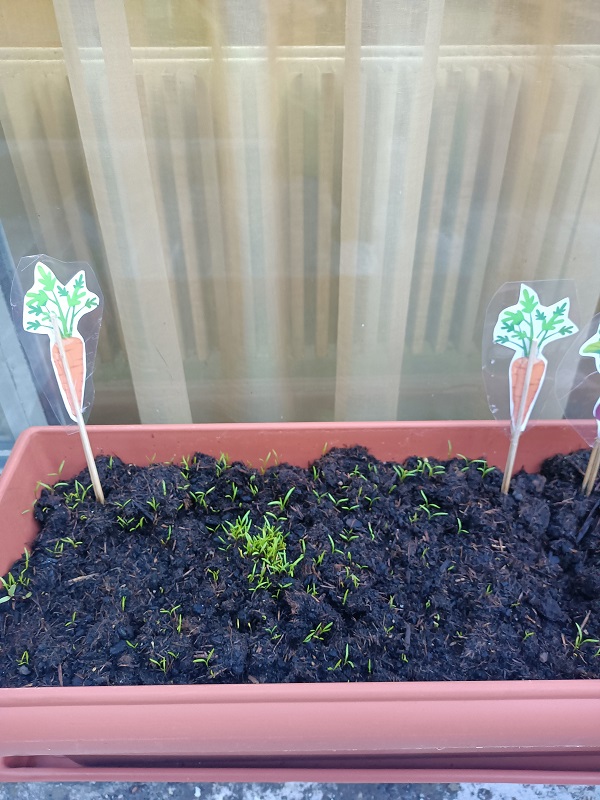 18/10/2023
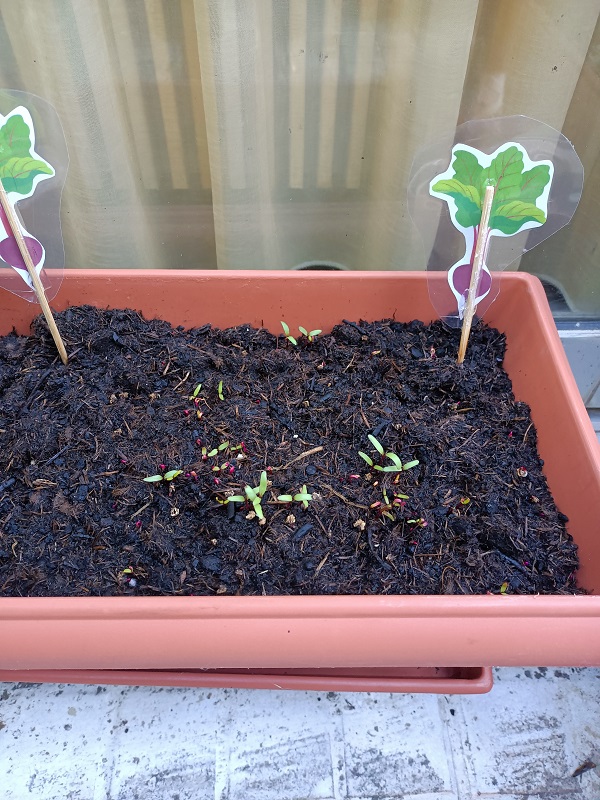 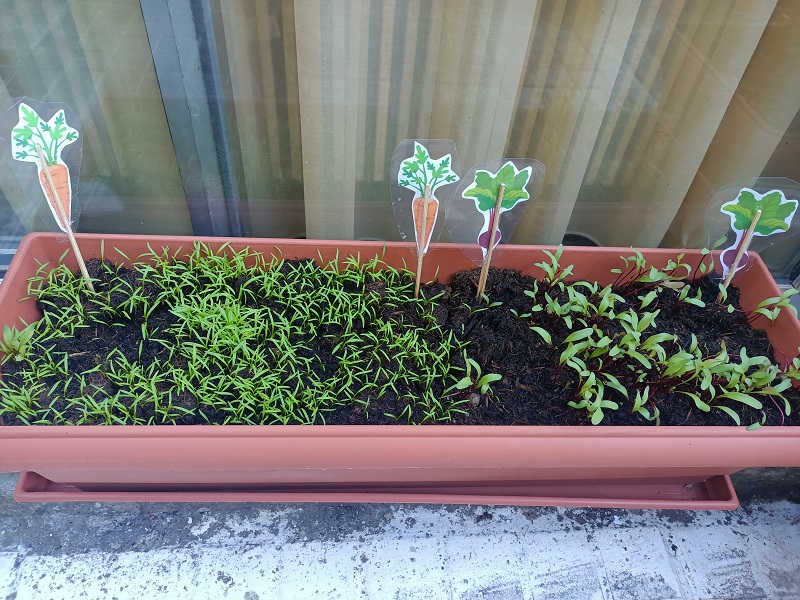 27/10/2023
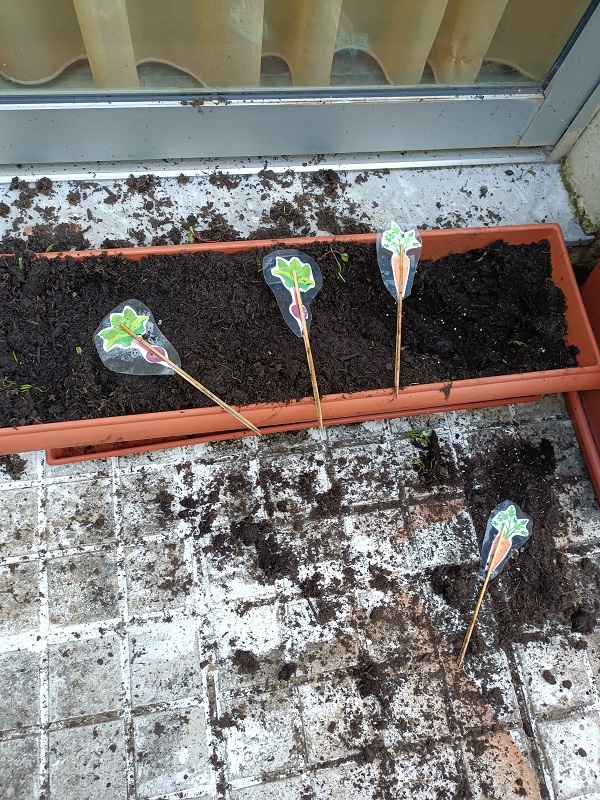 Καταστροφή φυτών από γάτες
2/11/2023